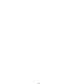 Министерство цифрового развития, связи и массовых коммуникаций Российской федерации
Об организации видеонаблюденияпри проведении выборов депутатов 
Государственной Думы Федерального Собрания 
Российской Федерации восьмого созыва
Качанов Олег Юрьевич
Правовые основания:
Федеральный закон от 22.02.2014 № 20-ФЗ «О выборах депутатов Государственной Думы Федерального Собрания Российской Федерации»

Постановление Правительства Российской Федерации от 18.06.2021  № 932 «О мерах по оказанию содействия избирательным комиссиямв реализации их полномочий при подготовке и проведении выборов депутатов Государственной Думы Федерального Собрания российской Федерации восьмого созыва»

Распоряжение Правительства Российской Федерации от 14.05.2021№ 1241-р: ПАО «Ростелеком» – единственный исполнитель
Основные параметры видеонаблюдения 2021:
Видеонаблюдение организуется:
45,8 тыс. УИК
2,8 тыс. ТИК

2. 100 % объектов с возможностью он-лайн трансляции

3. Трансляция круглосуточно с 8.00 16 сентября до завершения   избирательных действий 19 (20) сентября: 96 часов трансляции

4. Центры наблюдения за выборами в 85 субъектах РФи федеральной территории «Сириус»
Основные этапы реализации
1 августа – 9 сентября монтаж средств видеонаблюдения
20 августа-20 сентября – горячая линия поддержки пользователей
1-10 сентября - обучение членов избирательных комиссий, политических партий, кандидатов работе со служебным порталом
10-13 сентября - монтаж видеостен в центрах наблюдения
16 сентября - комплексное функциональное тестирование
17-19 сентября - видеонаблюдение и трансляция на служебный портал, видеостены в центрах наблюдения
сентябрь-декабрь - предоставление доступа к видеозаписям в период хранения
1. Монтаж средств видеонаблюдения
Составление и утверждение схемы видеонаблюдения
Монтаж и настройка средств видеонаблюдения
Проверка исправности оборудования и ракурсов камер
Инструктаж членов комиссии
Подписание актов монтажа
2. Горячая линия поддержки пользователей
Единый телефонный номер 8 (800)

Персональный помощник каждой политической партии, выдвинувшей зарегистрированные федеральные списки кандидатов

3.  Персональный помощник каждому центру наблюдения за выборами
3. Обучение работе со служебным порталом
КОГО?
членов избирательных комиссий
представителей политических партий
зарегистрированных кандидатов
представителей центров наблюдения
2)  КАК?
Учебный курс на Служебном портале:
пошаговая инструкция с иллюстрациями, 3D-картинками
набор упражнений

3)  КОГДА ?
1-10 сентября 2021 г.
4. Оснащение центров наблюдения за выборамив субъектах Российской Федерации
Видеостена в ЦИК России

2. Видеостена в Общественной палате Российской Федерации

3. 86 центров наблюдения в субъектах Российской Федерации 

Видеостена, комплектуемая ЖК панелями 46”+
Средствами воспроизведения звука
АРМ для управления видеостеной и средствамивоспроизведения звука
4. Оснащение центров наблюдения за выборамив субъектах Российской Федерации
5. Комплексное функциональное тестирование
Когда?16 сентября 2021 г. с 8.00 до 18.00
Зачем?
проверка работы видеокамер и ракурсов
проверка настроек и доступа
проверка работы Служебного портала
проверка работы видеостен
Кто участвует?
члены избирательных комиссий (обязательно)
представители политических партий (по желанию)
зарегистрированные кандидаты (по желанию)
представители центров наблюдения (обязательно)
Доступ на служебный портал
Кому предоставляется?
избирательные комиссии всех уровней
уполномоченные представители политических партий, выдвинувших зарегистрированные списки кандидатов
зарегистрированные кандидаты
представители центров наблюдения
Как?
Через личный кабинет участника избирательного процессана Госуслугах
Учетные записи для центров наблюдения
3)  Что нужно?
Подтвержденная учетная запись на Госуслугах
Личный кабинет избирательной комиссии, политической партии, кандидата
Статус участника избирательного процесса
6. Видеонаблюдение и трансляция в дни голосования
17-19 сентября 2021 г. - видеонаблюдение и трансляция:
служебный портал
видеостены в ЦИК России и Общественной палате РФ
видеостены в центрах наблюдения

УИК:
с 8.00 16 сентября 2021 г. до ввода данных протокола УИКв ГАС «Выборы»

ТИК:
с 20.00 19 сентября 2021 г. до составления протокола ТИКи проведения итогового заседания ТИК
7. Хранение видеозаписей и предоставление доступа
Срок хранения:  1 год со дня официального опубликования   результатов выборов
С использованием служебного портала: 3 месяца

Доступ:

КОМУ?						КАК?
Политическая партия				по заявке в ИКС РФ
Зарегистрированный кандидат
Иной участник избирательного процесса
Спасибо за внимание!